Basic Principles of Economics in financial services
Unit Standard 230071
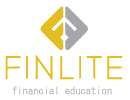 Basic Principles
Discuss the economic cycle
Recession
Depression
Recovery
Boom
Demand and Supply – illustrate graphically
Nominal and Effective rates
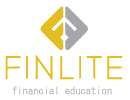 Macro vs micro economics
What is the difference?
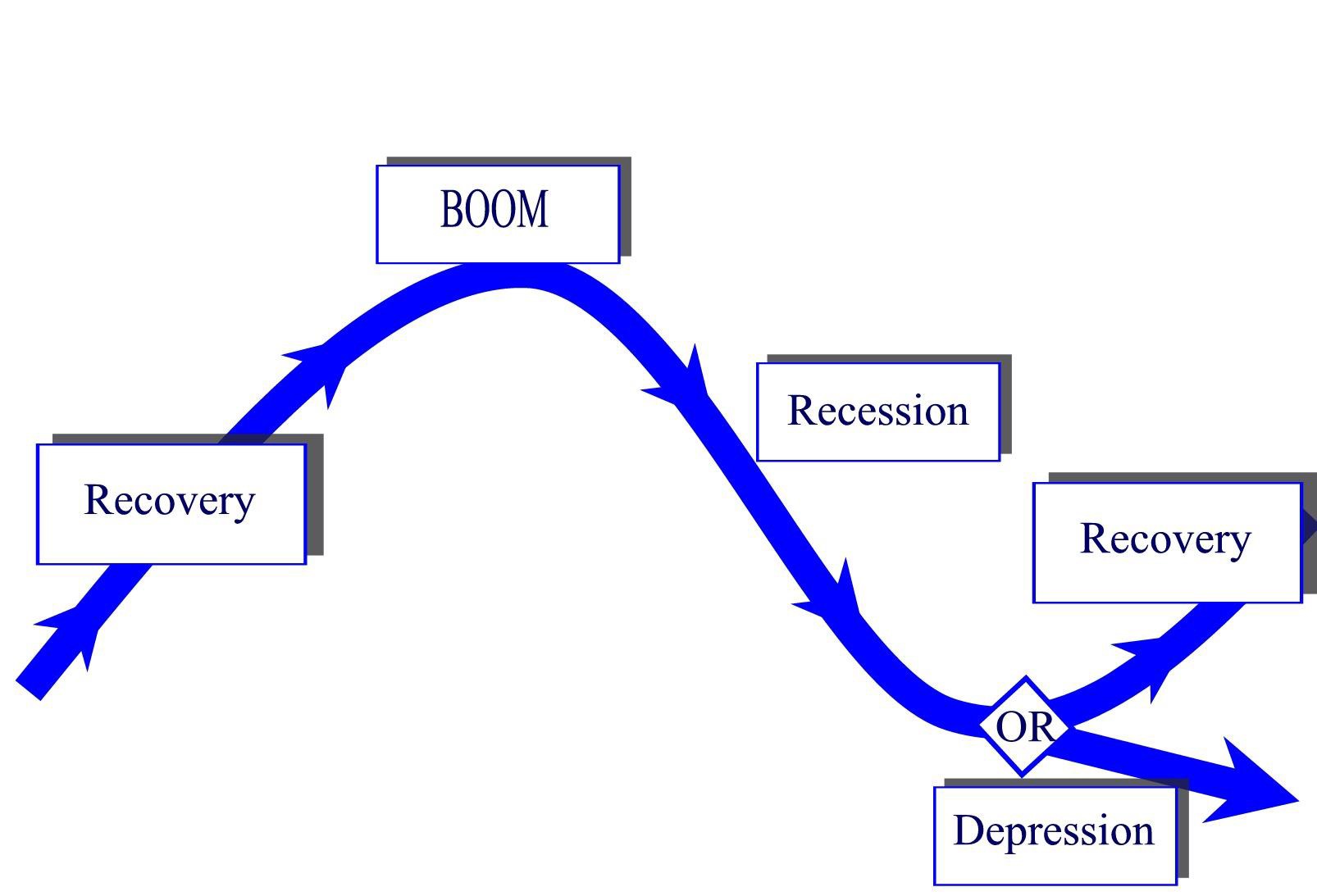 Economic Cycle
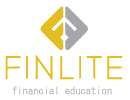 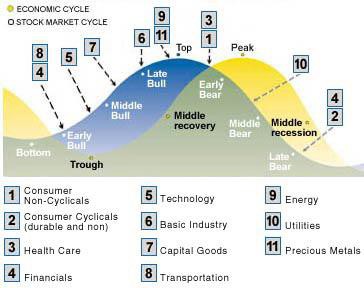 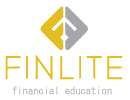 http://personal.fidelity.com
IMPACT OF 2008 CRASH VS PANDEMIC
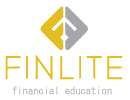 Demand CURVE
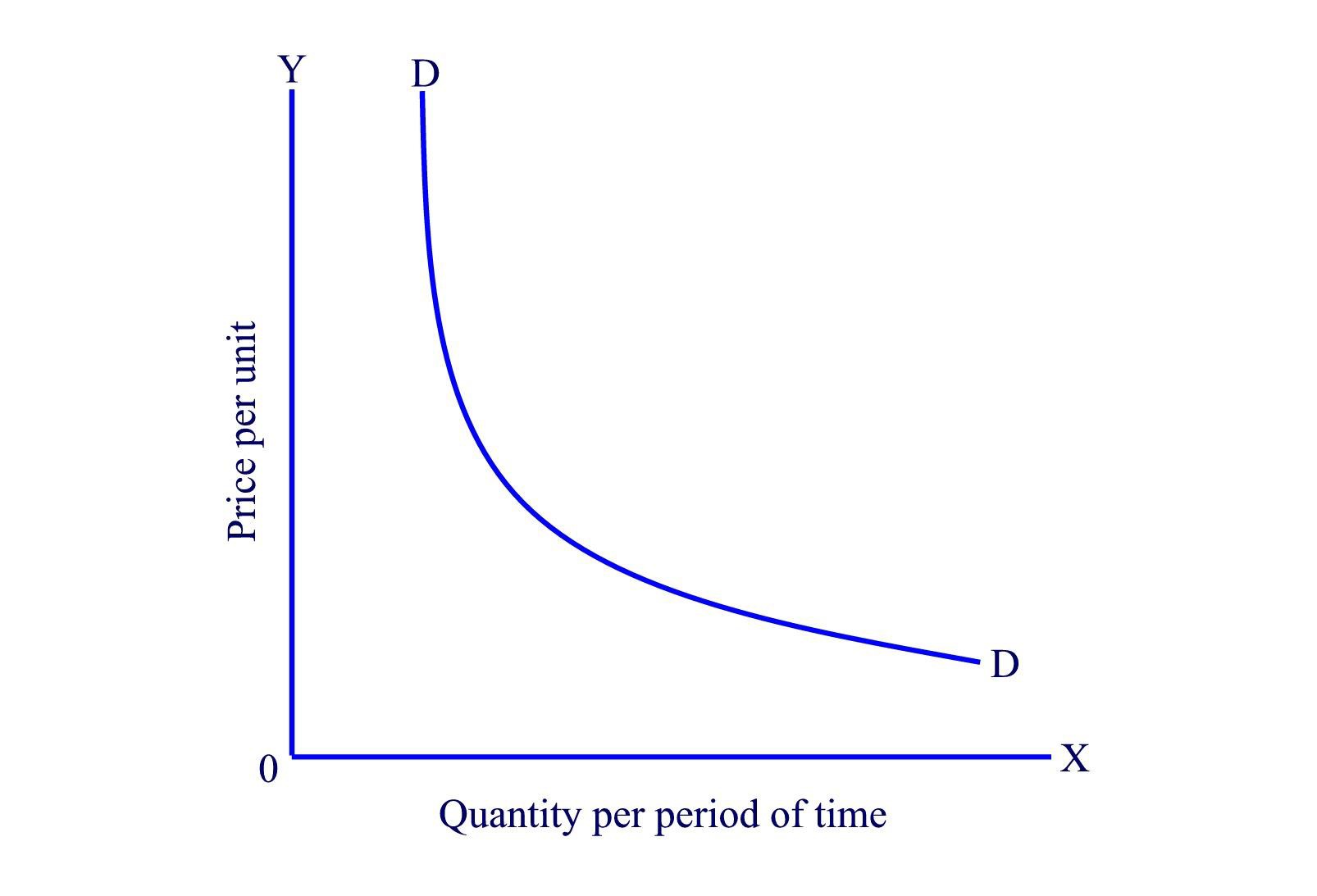 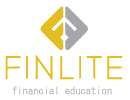 SUPPLY CURVE
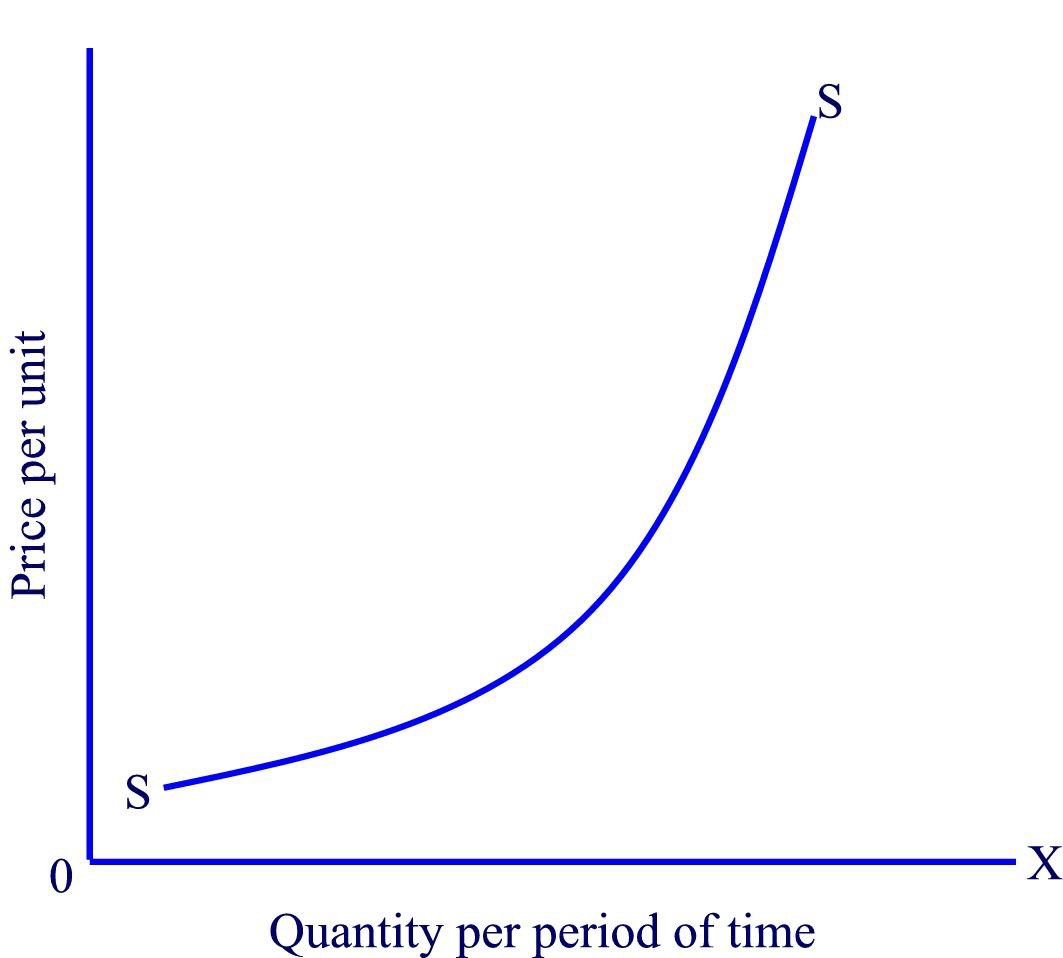 Equilibrium
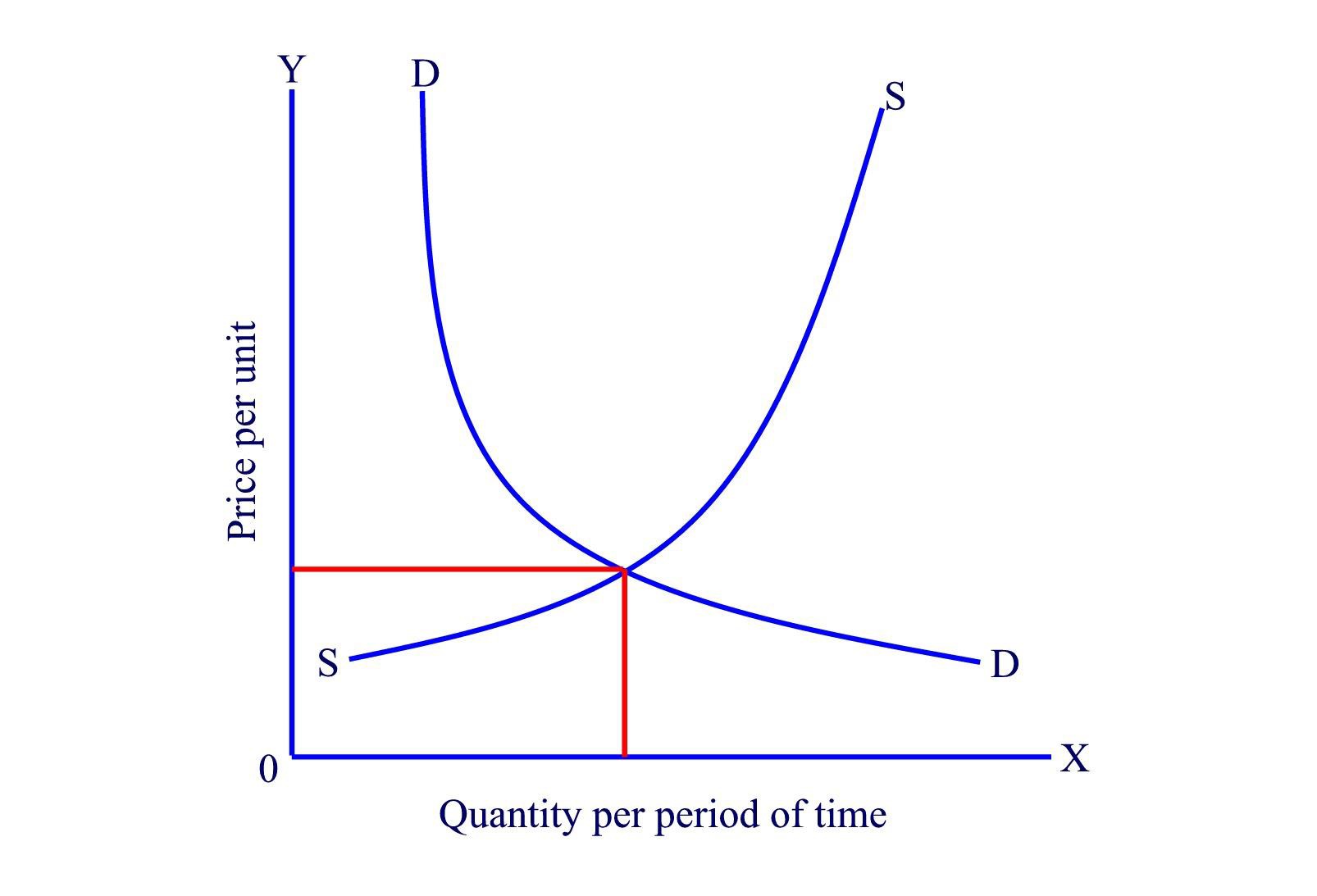 Economic Indicators
Discuss the following economic indicators:
Inflation as a concept
GDP (gross domestic product)
Interest Rates
Prime Rate
Money market rate
Repro Rate
Borrowing Rates
Flow of production and consumption
Economic Indicators
Government Policies and  Investments
Discuss the following government involvement in the  economy:
Monetary Policy
Fiscal Policy
Implications of government involvement in these areas
Current policies and their impact on the economic
environment
Economics and Financial  Services
Discuss the following concepts:
Market consensus
Market Response in investment market to  release of economic data
Economic forecasts used in investment  decisions
Economic indicators that effect  investments
How economic forecasts can be used in  asset selection.
THE POSITION OF AFRICA IN THE GLOBAL COMMUNITY?
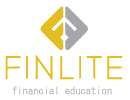 Formative Assessment
Summative Assessment
A written individual assessment on basic economics and  financial services